Investment Memorandum
ATLAS ROBOTICS
Mars 2024
Summary
Summary
Project overview
Project overview
Founder
Startup & product
Amine Ben Farhat
Background :
Computer science engineer graduated from ,,,,,.

Highlights of professional experience : (10 years of experience)

Co-founder
Background :
Business profil

Highlights of professional experience : (10 years of experience)
Atlas Robotics is a TN firm created in 2024. 
Traceability & tracking.
Parcel mapping module.
ATLAS can perform autonomously all fieldwork tasks. Via the computer vision technology ATLAS can also detect plant diseases & estimate crop.
We use camera's to locate weeds and find the best spot to hit them. A drill rotates multiple times and the weed is removed. 
In which crops does it work?
How many HA per day?
Our robot works with: letuce, red beet 4, tomatos,,,,.
What area around the plant does it weed?
​The robot focusses on the area from 5cm away from the crop to 1cm from the crop. Both in between and alongside the crops. Resulting in a decrease of manual labor with 75%.
What are the dimensions?
We work on ridges that are 70-90 cm apart.
How small are the weeds you can hit?
Just 2mm, a lot smaller than what we can pick with our hands.
Our current platform does 1 HA in 18 hours of operation.
Does it work at night or in the rain?
Yes, it works better at night because there is no other light coming in. It also works with light rain, because the platform is light, we can go on the field earlier.
Is it fully autonomous?
At the moment not, we focus on making the weeding tool perfect, but we do see it going to full autonomy in the future.
Target market
Target market
Target segments
Target Geographical area : MEA.
Target segments : Important farms (Over 50 HA).
Global market
Target market
According to FAO, the estimated worldwide number of farmlands is around 570 million.
Regional distribution of the 570 million farms in the world is as follows :
Asia & The Pacific : 74% (China alone represents 35% and India 24%). 
Sub-Saharan Africa : 9%.
MENA : 3%. 
Europe and Central Asia : 7%.
Latin America and the Caribbean : 4%.
Other high income countries : 3%. 
Global distribution by farmland size is as follows :
Less than 1 HA : 72%.
1 – 2 HA : 12%.
2 – 5 HA : 10%.
5 – 10 HA : 3%.
10 – 20 HA : 1%.
Over 20 HA : 2%.
The initial target market was Tunisia. The next deployment will be on MEA market (especially Sub-Saharan Africa) through Laico Group which own 7 farms in Sudan, Guinea Conakry, Guinea Bissau, Mali & Ghana.
According to FAO, the number of farmlands on MEA market and the distribution by farmland size are as follows :




The company's confirmed projects pipeline is as follows:
Competition
Competition
History & achievements
History & achievements
Pre-investment
Post-investment
Product
Main feature of IGS (V1) :
Irrigation & Fertigation control.
The main enhancements of IGS (V3) since the investment date are:
Change of electronic model : IOT, cloud & Bigdata
Irrigation model based on data analysis.
Plug & play model suitable for any type of installations.
Min estimated turnover (2025) :  confirmed
Partners : Technical & Business partnerships was implemented with EZZAYRA
Business
Growth plan overview
Growth plan overview
Product
IGS : Disruptive hardware (all in one device) and homologated devices will be unveiled soon.
ATLAS : achievement of V2.
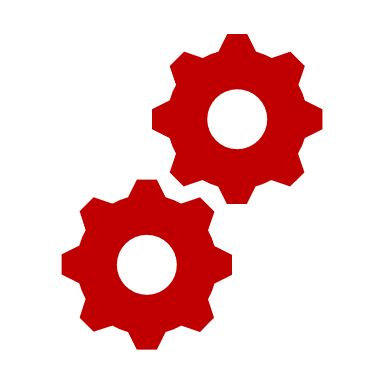 Mkg
Axis 1 : improving the digital visibility of the Robot (Website redesign, Tutorial videos, SEO & adwords campaign).
Axis 2 : Building the brand notoriety of the startup (Content marketing, PR & active attendance in major conferences).
Axis 3 : Digital acquisition (Mailing & Proactive chat).
Axis 4 : structuring of sales activity and implementation of distribution partnerships.
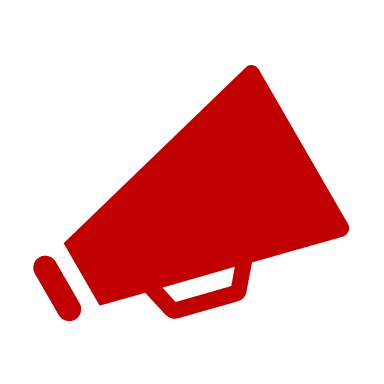 Biz
Sales : Setting up of sales team.
Marketing : hiring of marketer.
Technical : strengthening & structuring of technical activity (Software development team / Robotics & IOT team / Integration team).
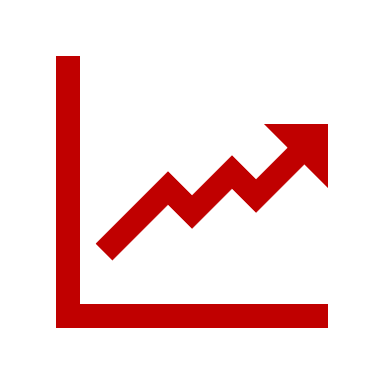 Orga
BM adjustment (Direct sale and leasing, or rent ).
Client acquisition objectives (2024) : AGRIMANAGER (5 clients) / IGS (10 client).
Client acquisition objectives (2025) : AGRIMANAGER (7 clients) / IGS (30 clients).
Client acquisition objectives (2026) : AGRIMANAGER (11 clients) / IGS (5 clients) / Atlas (6 robots).
Client acquisition objectives (2027) : AGRIMANAGER (15 clients) / IGS (6 clients) / Atlas (15 robots).
Client acquisition objectives (2028) : AGRIMANAGER (17 clients) / IGS (6 clients) / Atlas (20 robots).
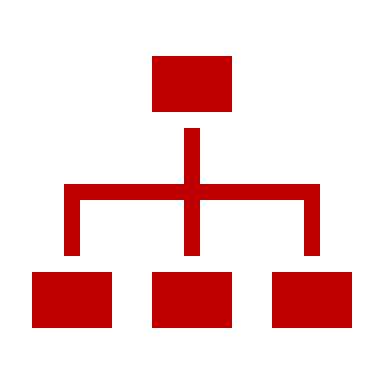 Marketing plan
Marketing plan
Sales & retention
Pre-sales
The presales strategy revolves around the following channels :

Website : the website will be rebuilt to better showcase the solutions, references and achievements of the startup.
Video Tutorials : to better showcase the UX and the scope of the solutions.
SEO & adwords campaigns : SEO to improve visibility on target keywords.
Content marketing : publishing studies and statistics that improve the credibility of the startup.
Active attendance in major conferences : It is understood by “active”, the organization of keynotes and product presentations during these events.
PR : implementation of PR plan (interviews, press releases & be part of panels).
Mailing Campaign : creation of qualified data base combined with smart mailing to boost lead generation.
Proactive chat : the technique consists of grabbing website visitors’ attention by calling them proactively.
The sales startegy will be as follows :

Direct sales : the sales organization will be as follows : Sales Director will be in charge of creation / qualification of leads resulting from his prospecting work and the different presales channels, account managers will take over later for the followup and the concretization of deals.
Distribution partners : Implementation of distribution partnerships.

The retention startegy will be as follows:
Upgrade : The solution will continuously offer updates and new features that will build customer loyalty.
Customer Support : Account manager will ensure this task.
Satisfaction monitoring : A satisfaction survey will be performed every six months.
Organization
Organisation
Fulfilled positions :
Unfulfilled positions :
Turnover
Turnover
Main Turnover assumptions
AGRIMANAGER : The pricing of a user license varies degressively between 5.5 KTND (local clients) / 5.5 K$ (international clients) & 3.520 KTND (local clients) / 3.520 K$ (international clients) depending on the number of licences to sell by deal. The maintenance fees represent 15% of the deal (yearly base)
IGS : The price is 0.040 KTND/HA for local clients & 0.040 K$/HA for international clients.
ATLAS : The price is 60 KTND.
The turnover is calculated on the basis of 3 categories of clients : big clients (# users : 20 / # HA : 3 000/ # robots : 3), medium clients (# users : 10 / # HA : 1 000/ # robots : 2) & small clients (# users : 5 / # HA : 300/ # robots : 1).
The selling model is as follows : the initial acquisition channel is AGRIMANAGER / 25% of AGRIMANAGER’s clients of the year will be converted to IGS’s clients / 25% of AGRIMANAGER’s clients of the previous year will be converted to ATLAS’s clients (from 2020).
Turnover
Personnel cost
Personnel cost
Headcount
Personnel cost
Salary growth rate : 8%
Personnel Cost breakdown (per category)
Operating expenses
Operating expenses
Operating expenses
Opex Breakdown (per category)
P&L Statement
P&L Statement
Positive Cash Flow starting from 2018.
Cumulated cash flow amounting to 1 877 KTND in the fifth year.
Net margin stands at 29% in the fifth year.
Cash Flow Statement
Cash Flow Statement
WCR
Cash position
Investment / Funding
Investment / Funding
Investment
Investment Rationale
Founder with a deep knowledge of the business and the market need.

High technological value and important IP component (ERP, Robotics, IOT…).

Exceptional quality of the products (very positive feedback from big clients : major Tunisian groups).

Significant competitive advantages (scope & pricing) comparing to existing solutions.

A huge market with no significant competitors (Ezzayra can be the regional leader on agtech solutions market).

First big deal on African market (which would facilitate the Sub-Saharan African deployment).

Premium pricing that generates exceptional gross & net margins.
Valuation & Deal
Valuation & Deal
Valuation (DCF adjusted Beta)
Deal
Funding need : 700 KTND.
Funding scheme : 700 IntilaQ for Growth. 
Financial arrangement : capital increase in cash for an amount of 500 KTND & issue of convertible bonds for an amount of 200 KTND. IntilaQ For Growth will have 18,90% stake & IntilaQ For Excellence will have 24,33 stake (IntilaQ participation : 43.23%).
Convertible bonds compensation : 2% of turnover.
Correction Plan : Convertible bonds will be converted at exit based on a minimum annual IRR of 30%.
Incentive Plan : 
If IRR exceeds 30%, 50% of the convertible bonds will be given by the investor to the founder, Convertible bonds will be than converted in a way to keep the capital strucuture unchanged. 
If IRR exceeds 50%, the capital gain exceeding the required yield will be split 50% - 50% betwen the investor and the founder.
The method used for the company valuation is the DCF corrected by the adjustment of the beta.
The adjustment of the beta is done according to the following parameters:
Stability of the organization (HR retention).
Value proposition / competitive positioning.
Business progress.
Market size.
Current profitability.
Scalability.
Exit opportunity.